GoniometrieHoeken en afstanden
www.nvon.nl/diagnostischevragen
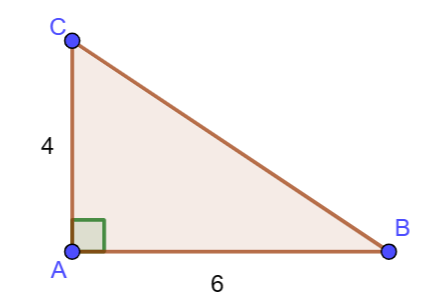 B
A
B
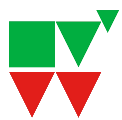 www.nvon.nl/diagnostischevragen
[Speaker Notes: G-5
Misvatting: Grafische rekenmachine op radialen gezet

A: Grafische rekenmachine staat op radialen.
B: Juist]
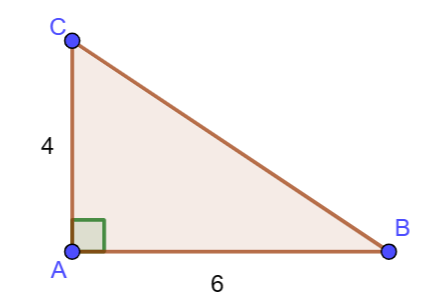 B
A
B
C
D
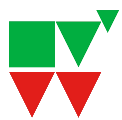 www.nvon.nl/diagnostischevragen
[Speaker Notes: G-6
Misvatting: Overstaande zijde en aanliggende zijde omgewisseld of vergeten om de inverse van de tangens te nemen

A: Overstaand/ aanliggend is juist, maar vergeten inverse tangens te nemen
B: Aanliggend/overstaand gedaan en vergeten inverse tangens te nemen
C: Aanliggend/overstaand gedaan in plaats van andersom, verder goed
D: Juist]
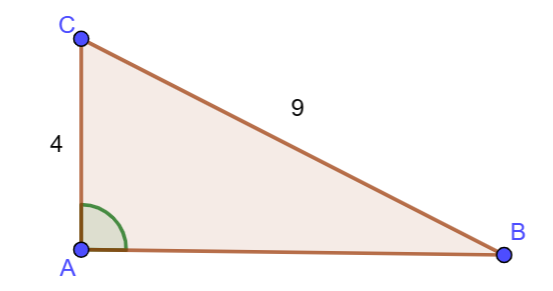 B
A
B
C
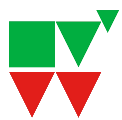 www.nvon.nl/diagnostischevragen
[Speaker Notes: G-7
Misvatting: Sinus/cosinus/tangens door elkaar gehaald

A: Cosinus gebruikt
B: Juist
C: Tangens gebruikt]
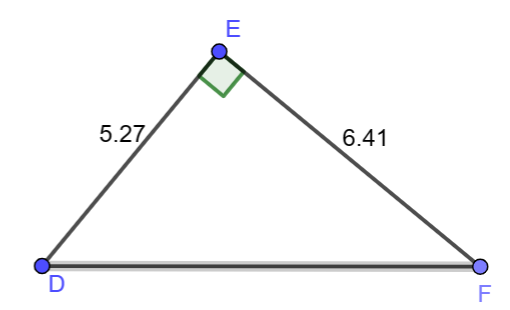 B
A
B
C
D
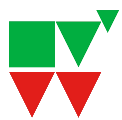 www.nvon.nl/diagnostischevragen
[Speaker Notes: G-8
Misvatting: sinus, cosinus tangens door elkaar gehaald of zijden verwisseld

A: juist (tangens gebruikt)
B: Aanliggend/overstaand gedaan in plaats van omgekeerd
C: Sinus gebruikt in plaats van tangens
D: Cosinus gebruikt in plaats van tangens]
Je ziet hiernaast de recht-hoekige driehoek JKL.Wat is een juiste eerste stap om de lengte van KLte berekenen?
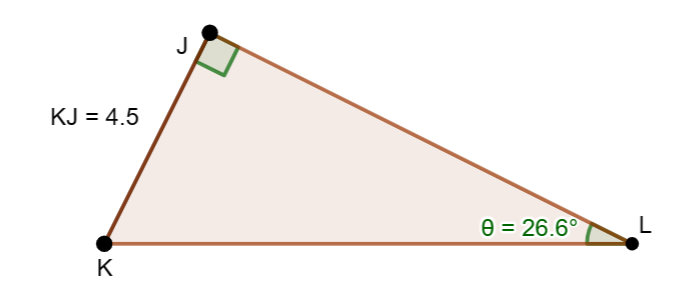 B
A
B
C
D
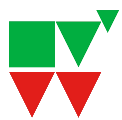 www.nvon.nl/diagnostischevragen
[Speaker Notes: G-9
Misvatting: Bij een driehoek waar de rechthoekszijden niet verticaal of horizontaal lopen, de schuine zijde niet meer herkennen als schuine zijde en daardoor de sinus, cosinus en tangens door elkaar halen.

A: Cosinus in plaats van sinus (KL als aanliggende zijde genomen en KJ als schuine zijde)
B: Tangens in plaats van sinus (KJ als overstaande zijde en KL als aanliggende zijde)
C: Juist, KJ is de overstaande zijde en KL de schuine zijde
D: Wel de sinus gebruikt, maar KL als overstaande zijde genomen en KJ als schuine zijde]
Je ziet hiernaast de recht-hoekige driehoek JKL.Wat is een juiste eerste stap om de lengte van KLte berekenen?
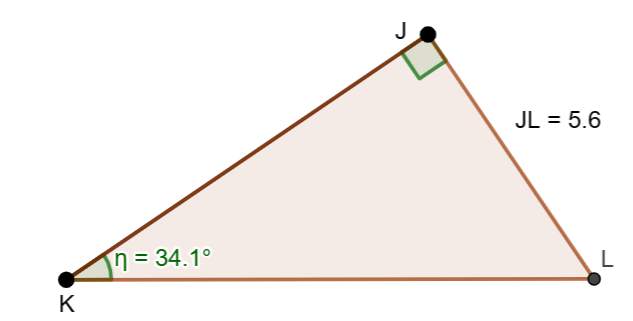 B
A
B
C
D
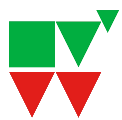 www.nvon.nl/diagnostischevragen
[Speaker Notes: G-10
Misvatting: Bij een driehoek waar de rechthoekszijden niet verticaal of horizontaal lopen, de schuine zijde niet meer herkennen als schuine zijde en daardoor worden sinus en tangens door elkaar gehaald.

A: Juist
B: Tangens in plaats van sinus (KL gezien als aanliggende zijde in plaats van schuine zijde)
C: Wel de sinus gebruikt, maar KL als overstaande zijde gebruikt en 5,6 als schuine zijde
D: De cosinus gebruikt in plaats van de sinus (KL als aanliggende zijde en JL als schuine zijde)]
Deze vragen met toelichting zijn ontwikkeld door de werkgroep diagnostische vragen van de NVvW.

Heb je feedback, wil je bijdragen, vragen testen of samenwerken? Laat het weten via:diagnostischevragen@nvvw.nl
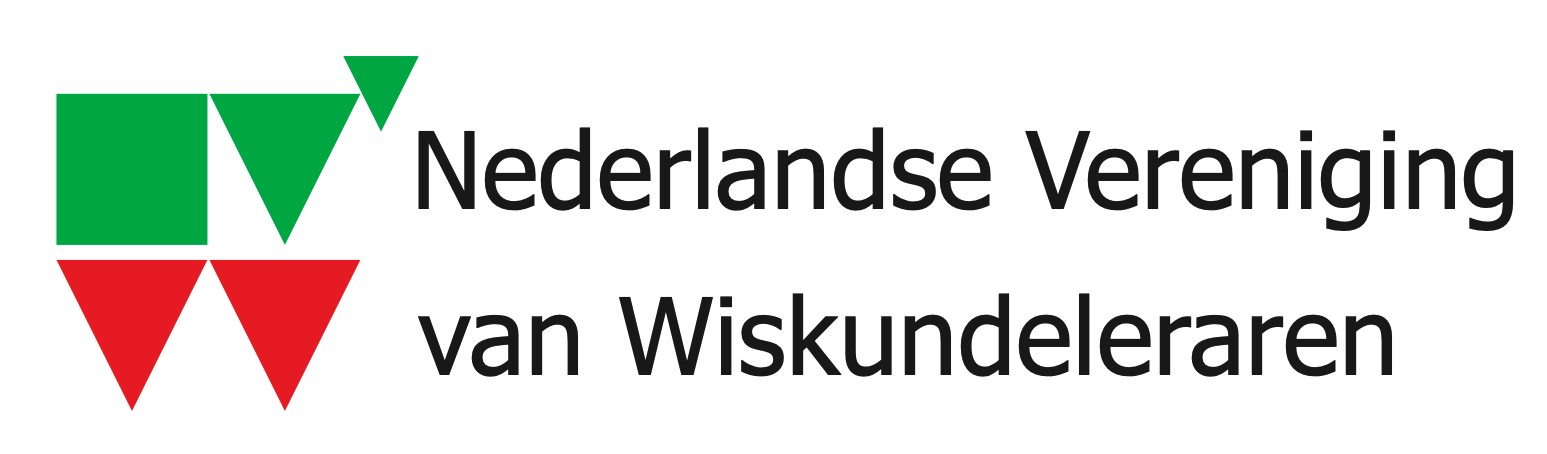 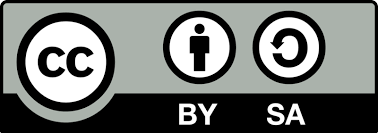 www.nvon.nl/diagnostischevragen        © 2022 NVON
www.diagnostischevragen.nl
[Speaker Notes: De vragen en toelichtingen vallen onder een CC BY-SA 4.0 licentie https://creativecommons.org/licenses/by-sa/4.0]